Fig. 7. Optical difference spectra and concentration-dependence of the human PGIS reaction with the ...
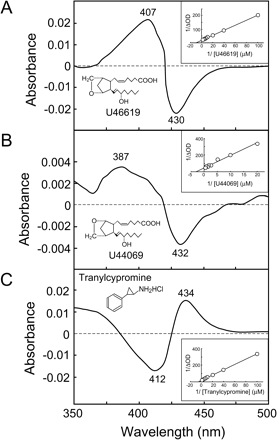 J Biochem, Volume 135, Issue 4, April 2004, Pages 455–463, https://doi.org/10.1093/jb/mvh059
The content of this slide may be subject to copyright: please see the slide notes for details.
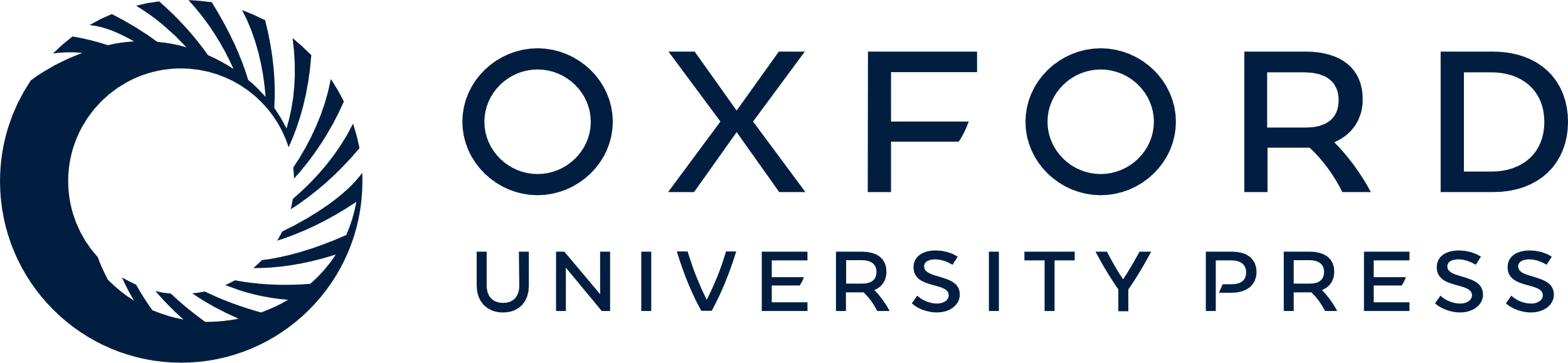 [Speaker Notes: Fig. 7. Optical difference spectra and concentration-dependence of the human PGIS reaction with the PGH2 analogues U44619 and U44069, and the PGIS inhibitor tranylcypromine. Purified human PGIS (162 µg/ml, dissolved in 100 mM potassium phosphate buffer, pH 7.5, containing 20% glycerol, 0.1 mM EDTA, 0.2% Lubrol PX, and 0.5% cholate) was incubated with (A) U46619 (10–1000 µM, dissolved in ethanol), (B) U44069 (50–1,200 µM, dissolved in ethanol) or (C) tranylcypromine-HCl (10–1,400 µM dissolved in water). The figures show the difference spectra for the enzyme treated with each compound at a concentration of 400 µM. The inserts show the Lineweaver-Burk plots of the maximum and minimum values for the difference absorption spectra.


Unless provided in the caption above, the following copyright applies to the content of this slide:]
Fig. 6. EPR spectrum of human PGIS. The peak enzyme fractions from DEAE-Sepharose column chromatography were ...
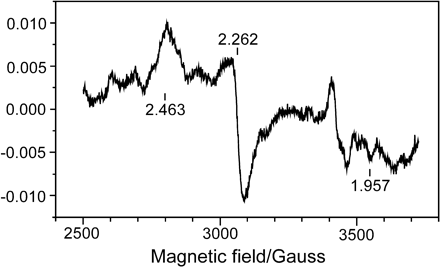 J Biochem, Volume 135, Issue 4, April 2004, Pages 455–463, https://doi.org/10.1093/jb/mvh059
The content of this slide may be subject to copyright: please see the slide notes for details.
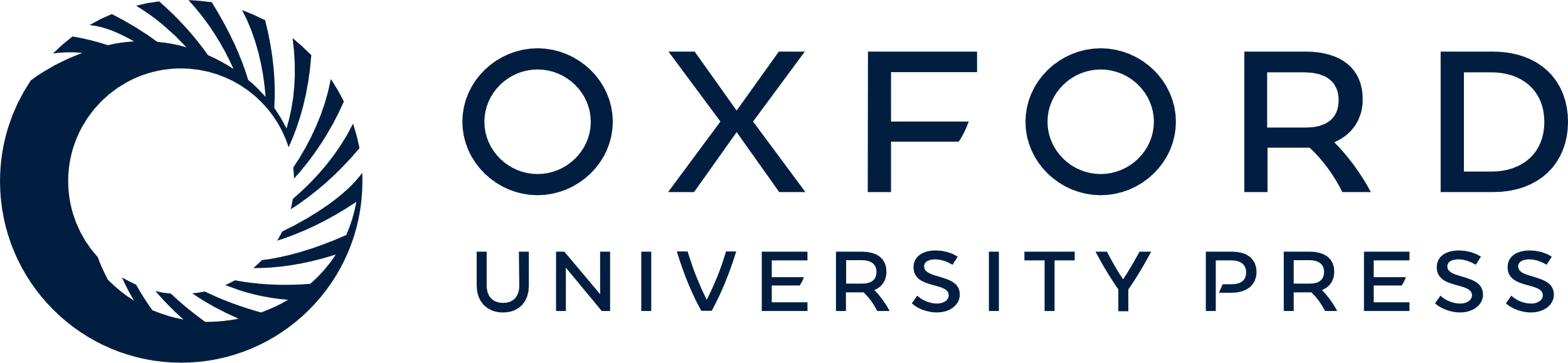 [Speaker Notes: Fig. 6. EPR spectrum of human PGIS. The peak enzyme fractions from DEAE-Sepharose column chromatography were concentrated by ultracentrifugation, and the concentrated sample (8.3 mg/ml) was subjected to EPR spectral analysis as described in “experimental procedures.”


Unless provided in the caption above, the following copyright applies to the content of this slide:]
Fig. 5. Spectral properties of human PGIS. The purified enzyme (145 µg/ml) was dissolved in 100 mM potassium ...
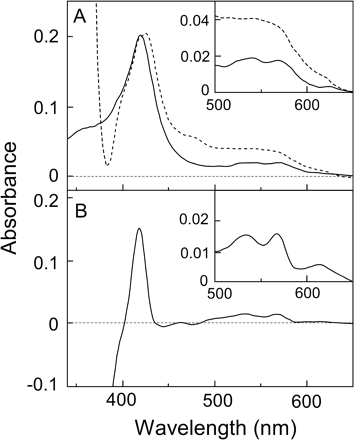 J Biochem, Volume 135, Issue 4, April 2004, Pages 455–463, https://doi.org/10.1093/jb/mvh059
The content of this slide may be subject to copyright: please see the slide notes for details.
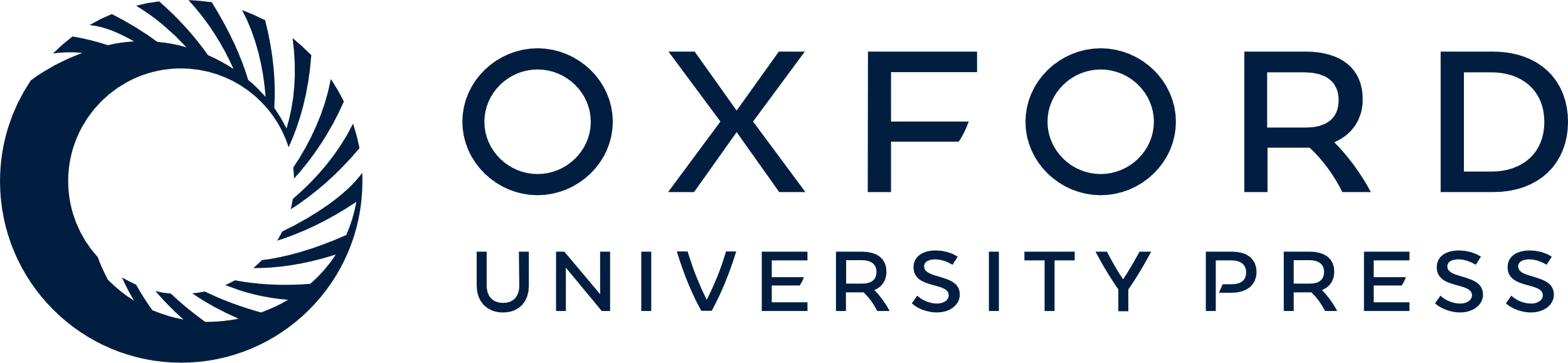 [Speaker Notes: Fig. 5. Spectral properties of human PGIS. The purified enzyme (145 µg/ml) was dissolved in 100 mM potassium phosphate buffer, pH 7.5, containing 20% glycerol, 0.1 mM EDTA, 0.2% Lubrol PX and 0.5% cholate and used for analysis. A, spectrum of the oxidized enzyme (—), and spectrum of the reduced enzyme (- - -); B, CO-reduced difference spectrum.


Unless provided in the caption above, the following copyright applies to the content of this slide:]
Fig. 4. Enzymatic properties of purified human PGIS. Enzyme activity was measured using assay B, as described ...
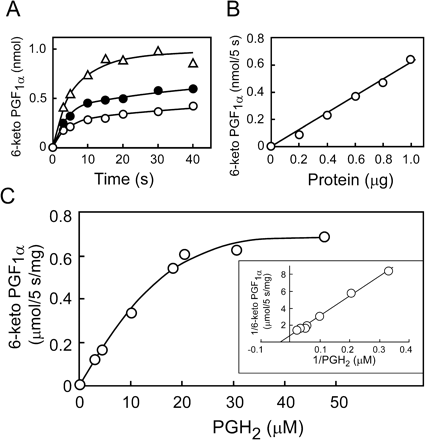 J Biochem, Volume 135, Issue 4, April 2004, Pages 455–463, https://doi.org/10.1093/jb/mvh059
The content of this slide may be subject to copyright: please see the slide notes for details.
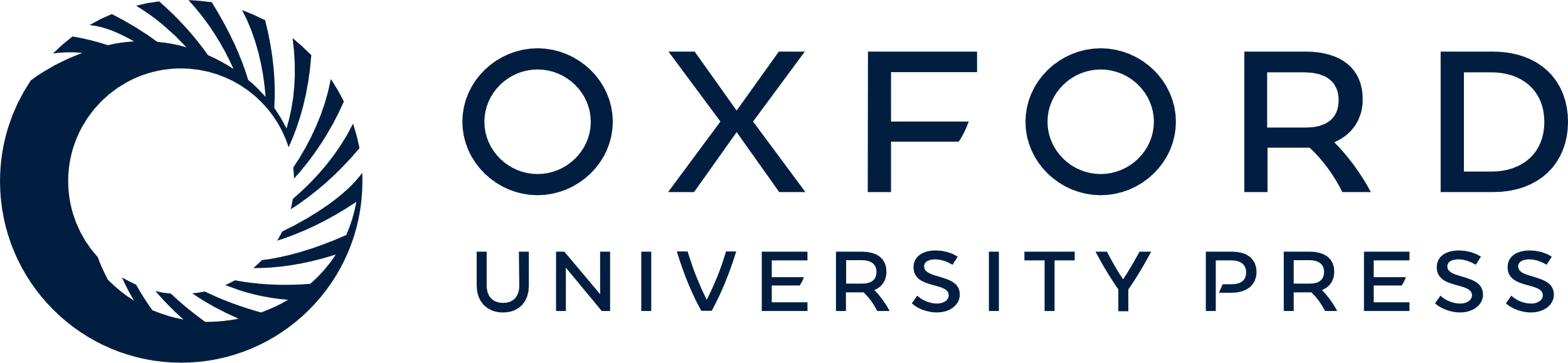 [Speaker Notes: Fig. 4. Enzymatic properties of purified human PGIS. Enzyme activity was measured using assay B, as described under “experimental procedures.” (A) Time course of the human PGIS reaction at enzyme concentrations of 0.2 µg (open circles), 0.54 µg (closed circles), and 0.8 µg (open triangles). The dependency on the amount of enzyme present (B) and the substrate-saturation curve for human PGIS (C) are also shown. The enzyme reaction was allowed to proceed for 5 s. The inset shows the Lineweaver-Burk plot.


Unless provided in the caption above, the following copyright applies to the content of this slide:]
Fig. 3. SDS-PAGE of human PGIS at various purification steps. (A) Silver staining. (B) Immunoblot analysis. ...
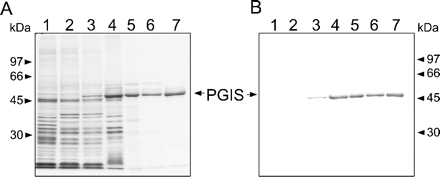 J Biochem, Volume 135, Issue 4, April 2004, Pages 455–463, https://doi.org/10.1093/jb/mvh059
The content of this slide may be subject to copyright: please see the slide notes for details.
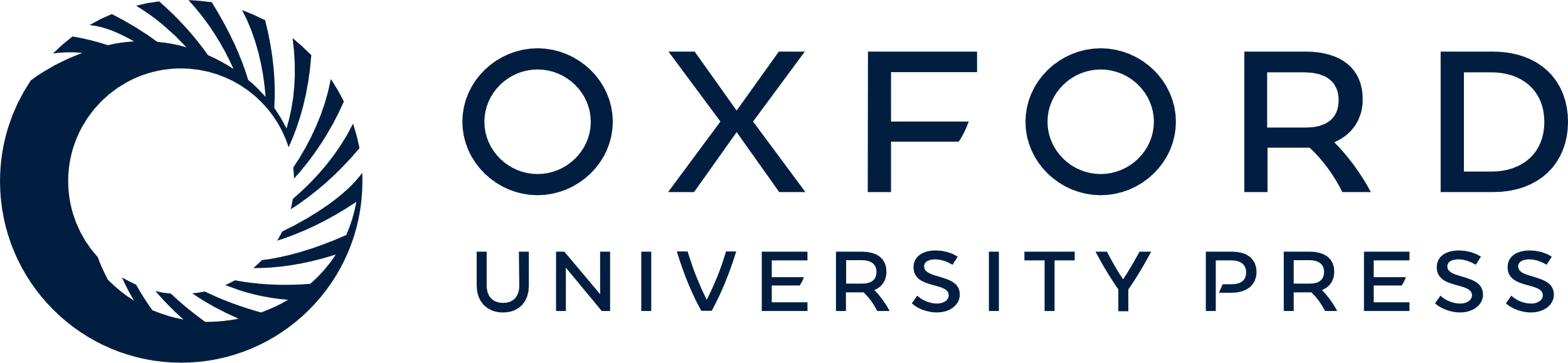 [Speaker Notes: Fig. 3. SDS-PAGE of human PGIS at various purification steps. (A) Silver staining. (B) Immunoblot analysis. Lane 1, cell homogenate (15 µg of protein); Lane 2, mock-infected cell homogenate (15 µg of protein); Lane 3, cell homogenate infected with a recombinant PGIS-carrying virus (15 µg of protein); Lane 4, solubilized Sf21 cells microsomes (9 µg of protein); Lane 5, calcium phosphate gel supernatant (3 µg of protein); Lane 6, HiTrap DEAE FF column elute (2 µg of protein); Lane 7, hydroxyapatite column elute (1 µg of protein).


Unless provided in the caption above, the following copyright applies to the content of this slide:]
Fig. 2. Purification of human PGIS by hydroxyapatite column chromatography. The concentrated, partially ...
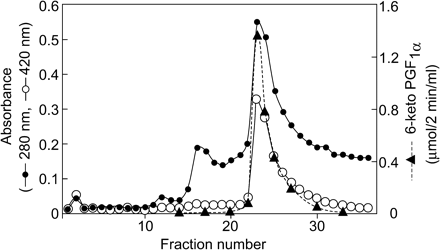 J Biochem, Volume 135, Issue 4, April 2004, Pages 455–463, https://doi.org/10.1093/jb/mvh059
The content of this slide may be subject to copyright: please see the slide notes for details.
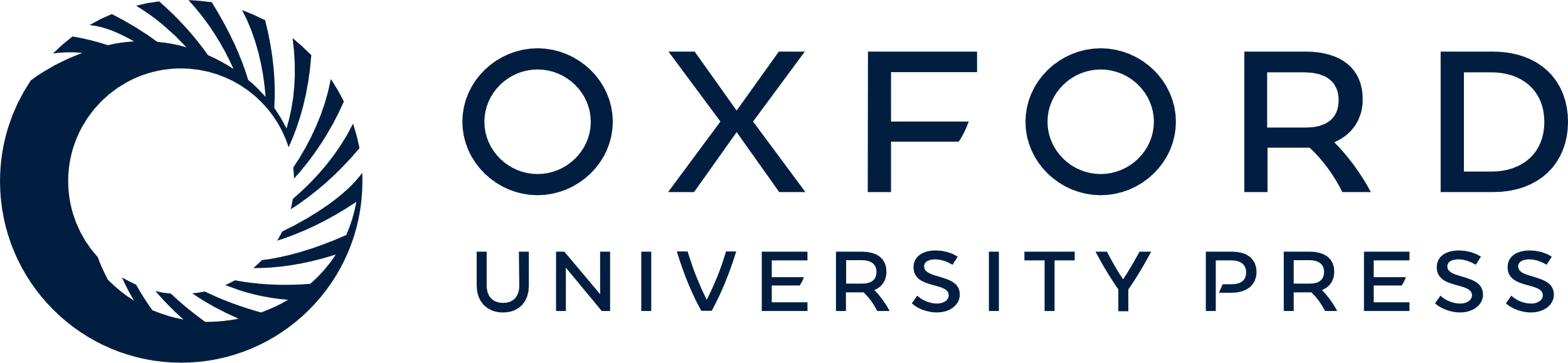 [Speaker Notes: Fig. 2. Purification of human PGIS by hydroxyapatite column chromatography. The concentrated, partially purified enzyme obtained by DEAE-Sepharose column chromatography was loaded onto a hydroxyapatite column as described under “experimental procedures.” Protein and hemoprotein concentrations and enzyme activity were monitored as described in the legend to Fig. 1.


Unless provided in the caption above, the following copyright applies to the content of this slide:]
Fig. 1. Purification of human PGIS by DEAE-Sepharose column chromatography. The calcium phosphate gel-treated ...
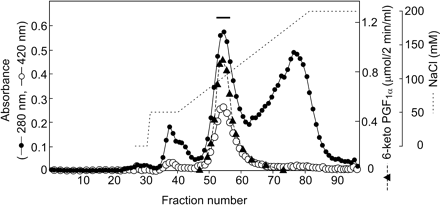 J Biochem, Volume 135, Issue 4, April 2004, Pages 455–463, https://doi.org/10.1093/jb/mvh059
The content of this slide may be subject to copyright: please see the slide notes for details.
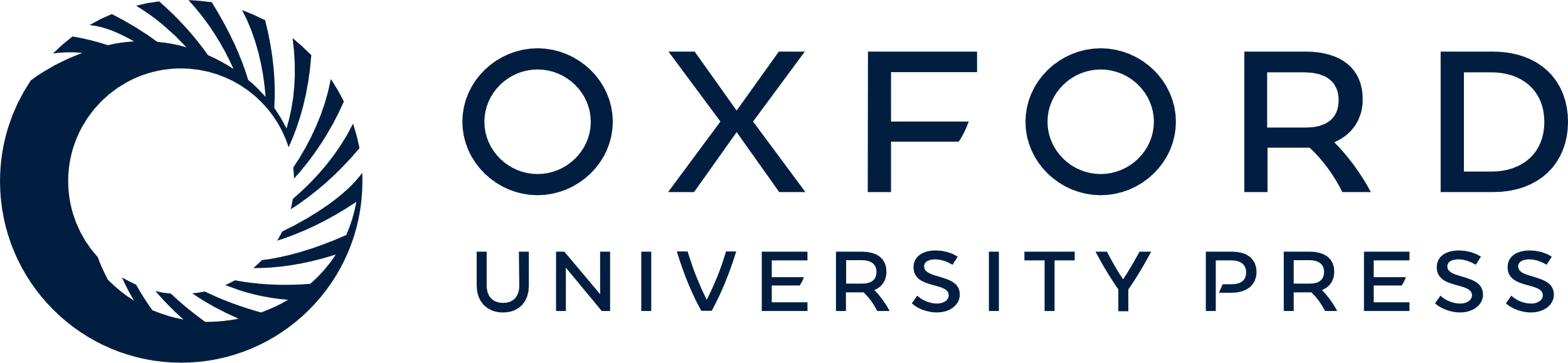 [Speaker Notes: Fig. 1. Purification of human PGIS by DEAE-Sepharose column chromatography. The calcium phosphate gel-treated microsomal fraction of Sf21 cells was applied to a HiTrap DEAE FF column as described under “experimental procedures,” and 1-ml fractions were collected. The NaCl concentration increased as shown by the broken line. The protein and hemoprotein concentrations were monitored by absorption at 280 nm (closed circles) and 420 nm (open circles), respectively. The enzymatic activity (open triangles) was measured using a conventional enzymatic activity assay (assay A) as described under “Experimental Procedures”. Pooled fractions are indicated by the bar.


Unless provided in the caption above, the following copyright applies to the content of this slide:]